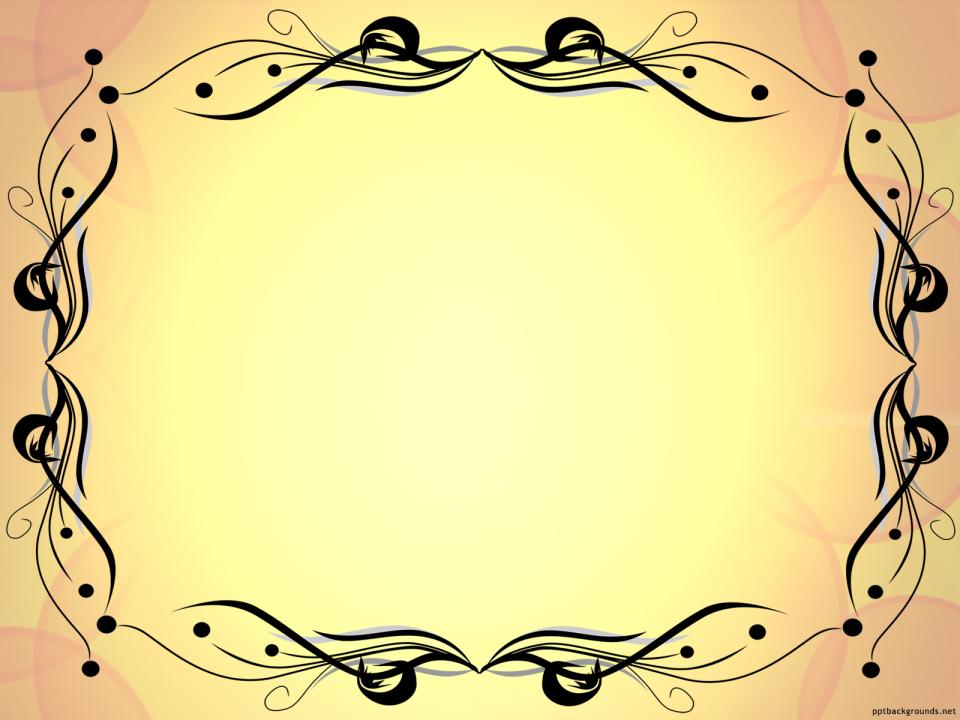 Структурное подразделение ГБОУ Самарской области гимназии     «Образовательный центр «Гармония» г.о. Отрадный, «Детский сад №13»
Образовательный маршрут
«Этот удивительный песок» (РЕКОМЕНДАЦИИ ДЛЯ РОДИТЕЛЕЙ И ДЕТЕЙ ДОШКОЛЬНОГО ВОЗРАСТА) 
Автор:
Храмкова Светлана Николаевна
воспитатель
Шаблон презентации
Автор презентации : 
Фокина Лидия Петровна
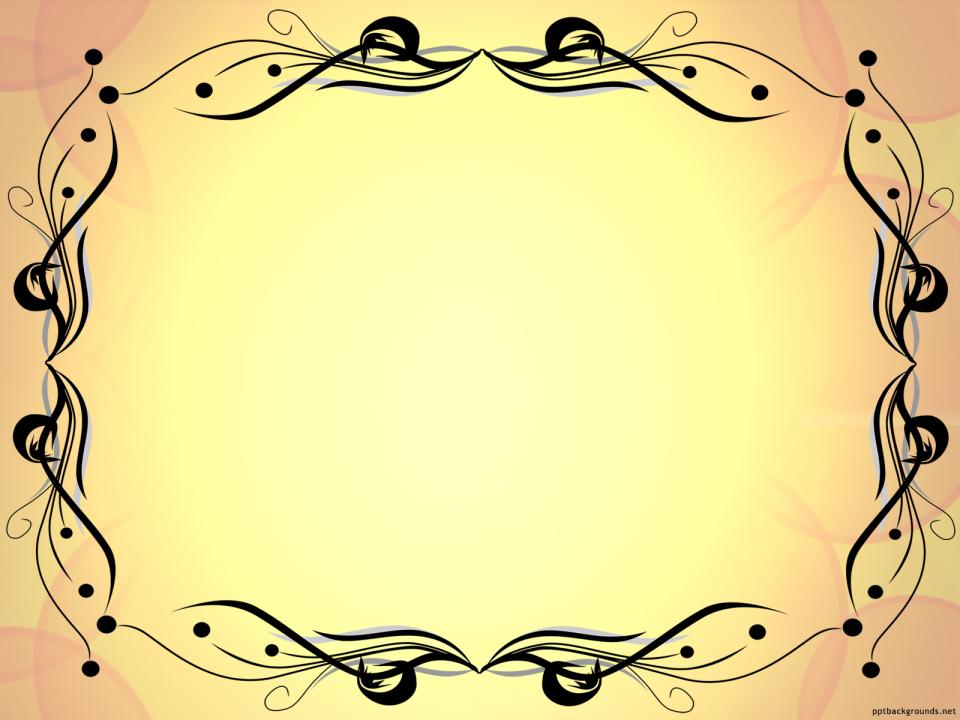 Уважаемые родители!
Игры с песком – одна из форм естественной активности ребёнка. Именно поэтому вы можете использовать песок, проводя развивающие и обучающие занятия, играя. 
Взаимодействие с песком стабилизирует эмоциональное состояние ребёнка, улучшает самочувствие. 
С помощью построений на песке можно развивать наглядно-образное мышление, восприятие и память.
А чтобы узнать много нового и интересного о песке, я предлагаю Вам данный образовательный маршрут!!!
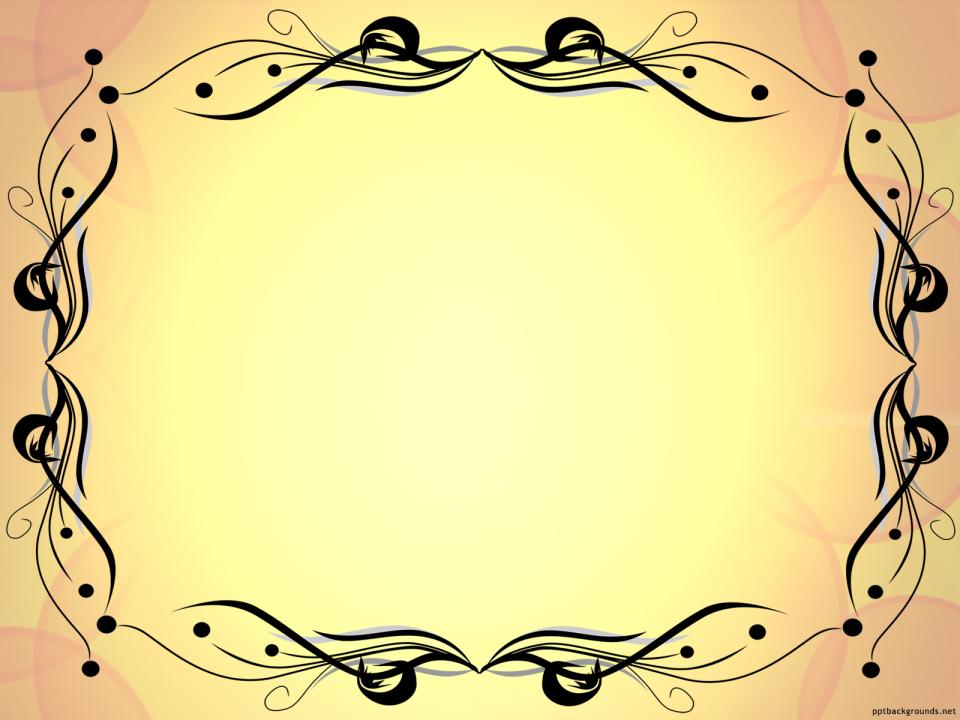 Шаг 1
Спросите у ребенка, что он знает о песке и о его свойствах. Обязательно выслушайте все версии, которые вам расскажет ребенок . А после прочитайте сказку 
«Волшебник Кукумба в песочной стране»

http://kladraz.ru/blogs/natalja-anatolevna-eliseva/avtorskaja-skazka-volshebnik-kukumba-v-pesochnoi-strane.html
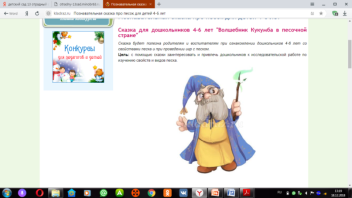 Вы можете использовать 
данное оформление 
для создания своих презентаций, 
но в своей презентации вы должны указать 
источник шаблона: 

Фокина Лидия Петровна
учитель начальных классов
МКОУ «СОШ ст. Евсино»
Искитимского района
Новосибирской области
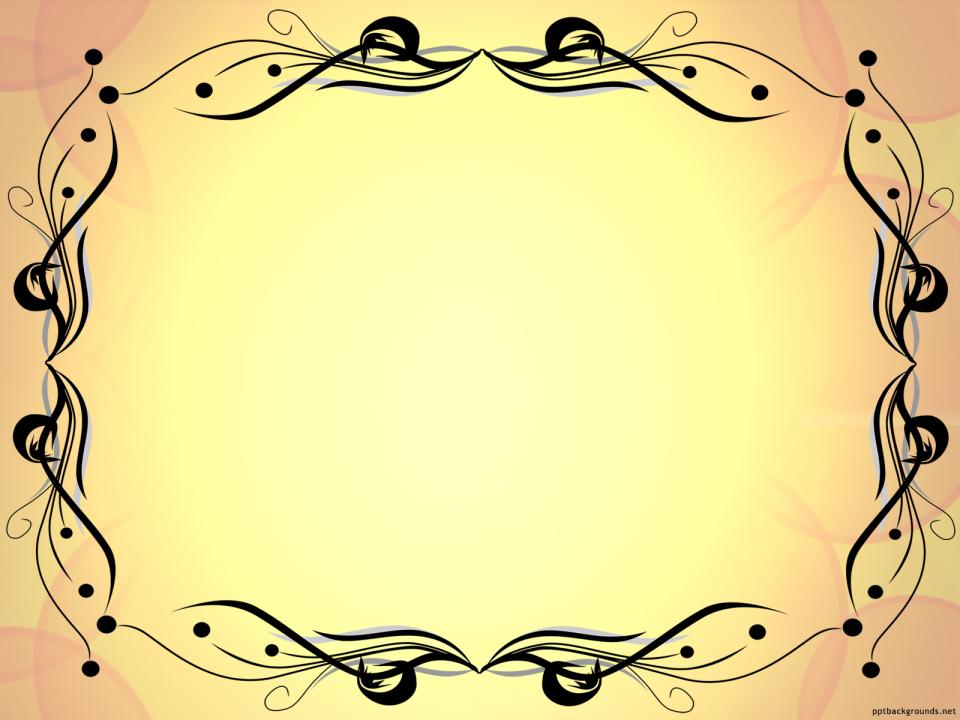 Информационные источники
Фон https://img-fotki.yandex.ru/get/107080/134091466.3e7/0_155a5d_44c3f9f7_S 
Шары  http://nachalo4ka.ru/wp-content/uploads/2015/01/raznotsvetnyie-kruglyie-sharyi-1.png
Бордюр https://img-fotki.yandex.ru/get/15541/39663434.754/0_a39ac_a54187f5_XL.png
Декор  http://img-fotki.yandex.ru/get/9652/16969765.224/0_8ebe6_578f197b_orig.png
Декор 1  http://img-fotki.yandex.ru/get/6723/16969765.1fc/0_8c9a9_93de2f9b_orig.png
Зверята-школьники
Шаг 2
А для того чтобы как можно больше узнать  о свойствах песка.  Вам предлагается с детьми провести опыты, которые помогут ребенку в доступной форме познакомиться со свойствами песка.
https://infourok.ru/kartoteka-opitov-s-peskom-dlya-detey-mladshego-doshkolnogo-vozrasta-2906898.html
Сайт http://linda6035.ucoz.ru/
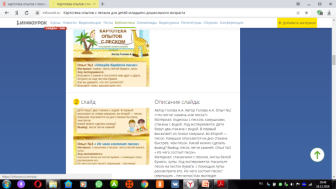 На момент создания ресурса ссылки являются активными
Вы можете использовать 
данное оформление 
для создания своих презентаций, 
но в своей презентации вы должны указать 
источник шаблона: 

Фокина Лидия Петровна
учитель начальных классов
МКОУ «СОШ ст. Евсино»
Искитимского района
Новосибирской области
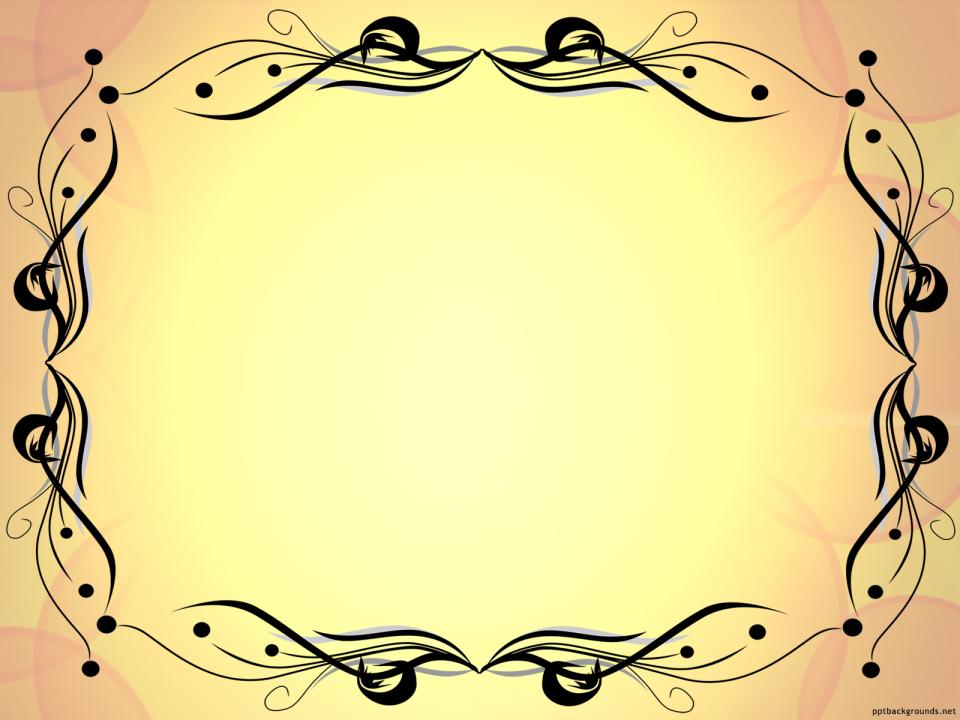 Информационные источники
Фон https://img-fotki.yandex.ru/get/107080/134091466.3e7/0_155a5d_44c3f9f7_S 
Шары  http://nachalo4ka.ru/wp-content/uploads/2015/01/raznotsvetnyie-kruglyie-sharyi-1.png
Бордюр https://img-fotki.yandex.ru/get/15541/39663434.754/0_a39ac_a54187f5_XL.png
Декор  http://img-fotki.yandex.ru/get/9652/16969765.224/0_8ebe6_578f197b_orig.png
Декор 1  http://img-fotki.yandex.ru/get/6723/16969765.1fc/0_8c9a9_93de2f9b_orig.png
Зверята-школьники
Шаг 3
Спросите, какие загадки, пословицы и стихи ребенок знает о песке.
Выслушайте внимательно ребенка. А после прочитайте детям пословицы, стихи и загадайте загадки, которые ребенок отгадает.
Пословицы о песке
https://poslovicy.ru/pro-pesok/

Стихи о песке
http://www.numama.ru/blogs/kopilka-detskih-stihov/stihi-pro-pesok.html


Загадки о песке
http://kidsclever.ru/content/zagadki-pro-pesok
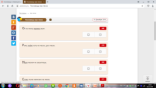 Сайт http://linda6035.ucoz.ru/
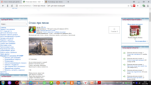 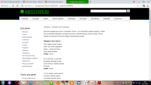 На момент создания ресурса ссылки являются активными
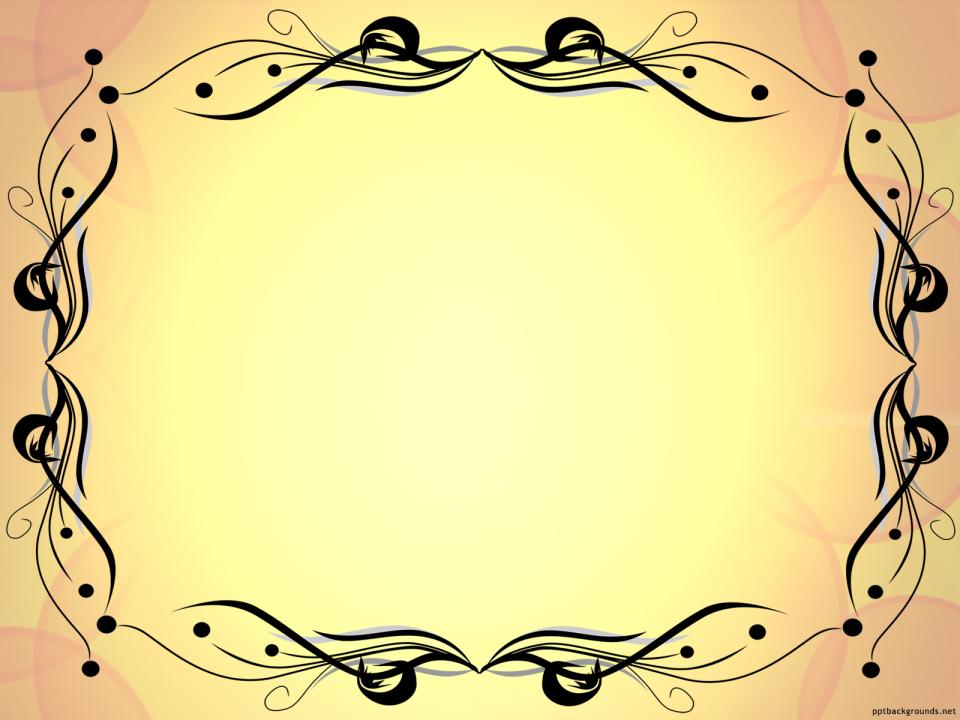 Шаг 4
Пустыня не такая и пустая как нам может показаться на первый взгляд. Спросите у ребенка, а какие животные живут в пустыне и как они приспосабливаются к жизни в ней? 
Предложите посмотреть «Животный мир пустыни» (Фильм 1)
https://yandex.ru/video/search?filmId=1253714178654975403&text=%D0%BF%D1%83%D1%81%D1%82%D1%8B%D0%BD%D0%B8%20%D0%BC%D0%B8%D1%80%D0%B0%20%D1%80%D0%B0%D1%81%D1%81%D0%BA%D0%B0%D0%B7%D1%8B%20%D0%B4%D0%BB%D1%8F%20%D0%B4%D0%B5%D1%82%D0%B5%D0%B9&noreask=1&path=wizard
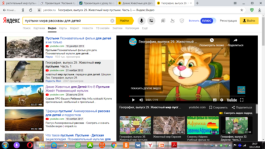 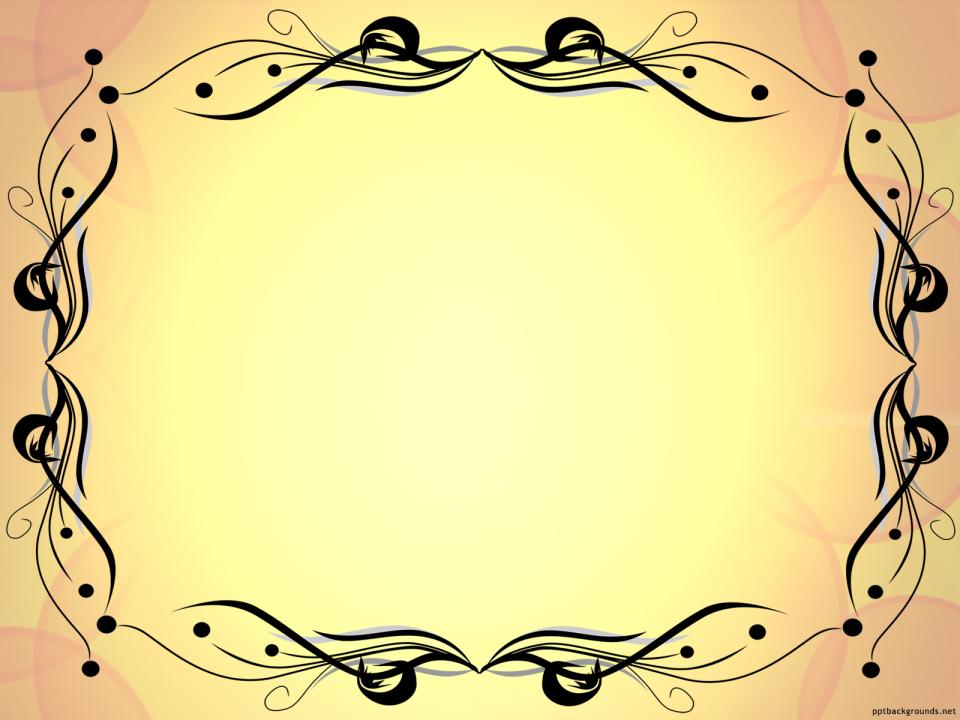 «Животный мир пустыни» (Фильм 2)
https://yandex.ru/video/search?filmId=6925396662550529148&text=%D0%BF%D1%83%D1%81%D1%82%D1%8B%D0%BD%D0%B8%20%D0%BC%D0%B8%D1%80%D0%B0%20%D1%80%D0%B0%D1%81%D1%81%D0%BA%D0%B0%D0%B7%D1%8B%20%D0%B4%D0%BB%D1%8F%20%D0%B4%D0%B5%D1%82%D0%B5%D0%B9&noreask=1&path=wizard
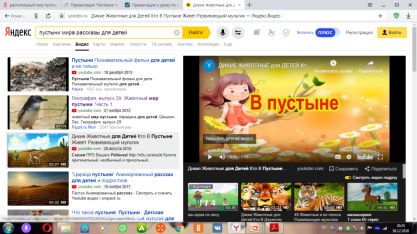 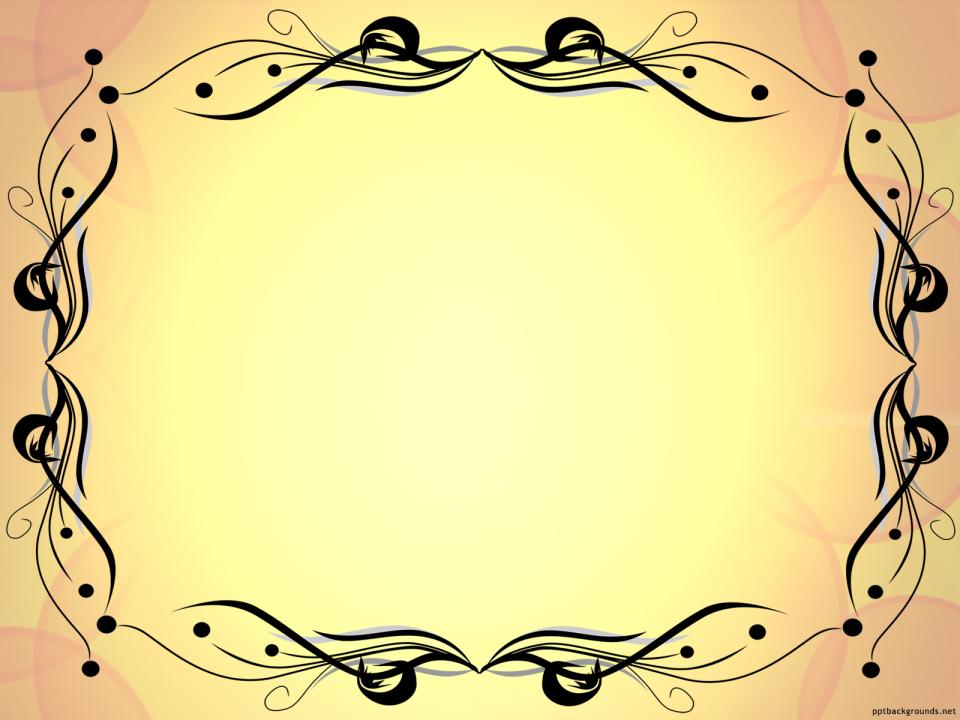 Шаг 5
Спросите у ребенка, а что он знает о растительном мире  пустыни, и как растения приспосабливаются  к  жизни в пустыни?
Познакомьте детей с растениями пустыни, пройдясь по ссылке:
http://bigslide.ru/geografiya/5130-rasteniya-pustini.html
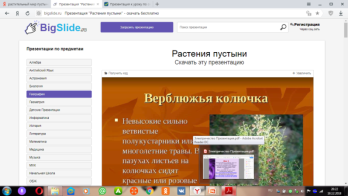 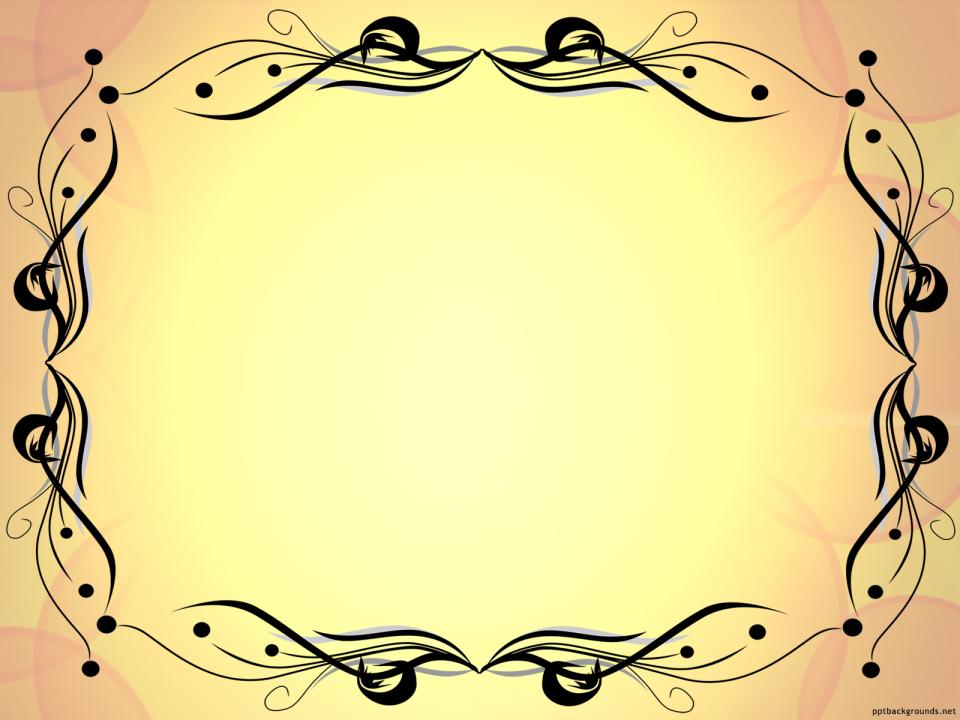 Шаг 6
А знает ли Ваш ребенок о самой большой пустыни мира? Как она называется?  Почему ее так называют? Выслушайте все предположения ребенка. А после вы можете предложить ребенку посмотреть фильм о самой большой пустыне мира:
https://www.youtube.com/watch?time_continue=25&v=PH3Lv1zIQ38
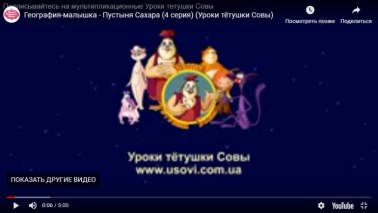 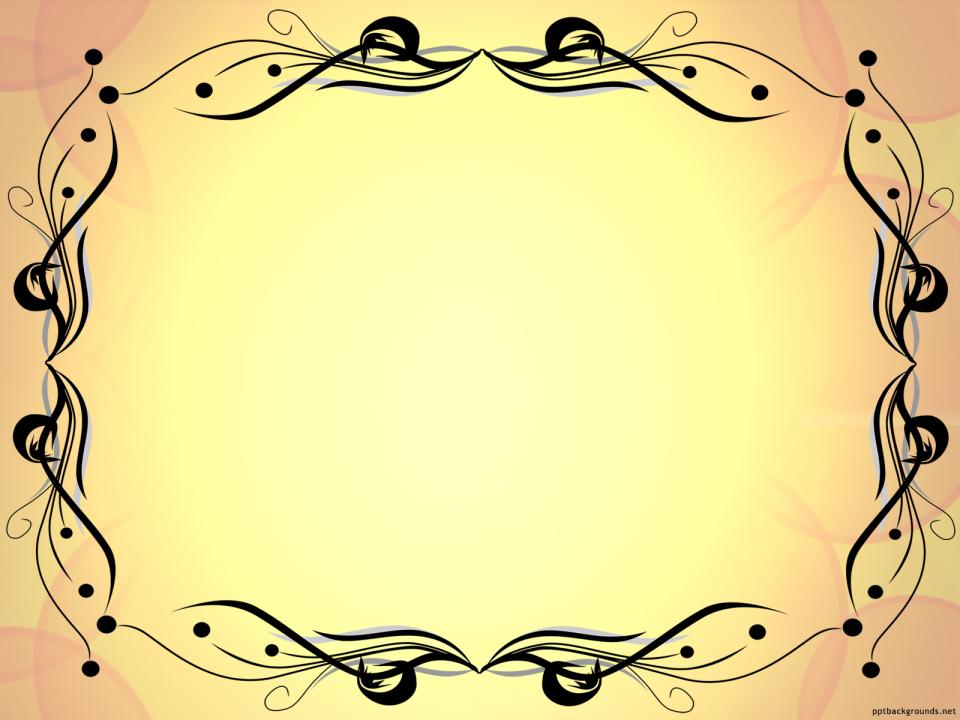 Шаг 7
В нашем регионе в основном есть только речной песок, а в карьерах встречается с примесью глины, ребята которые ездили на море знают еще и морской песок. Спросите малыша , а знает ли он,  какие еще виды песка существуют? После беседы можно посмотреть фильм и узнать какие пески еще бывают.
https://www.youtube.com/watch?v=5ucLjg6TNgo
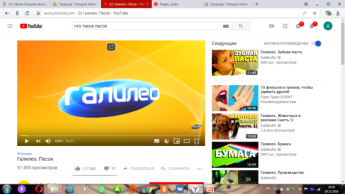 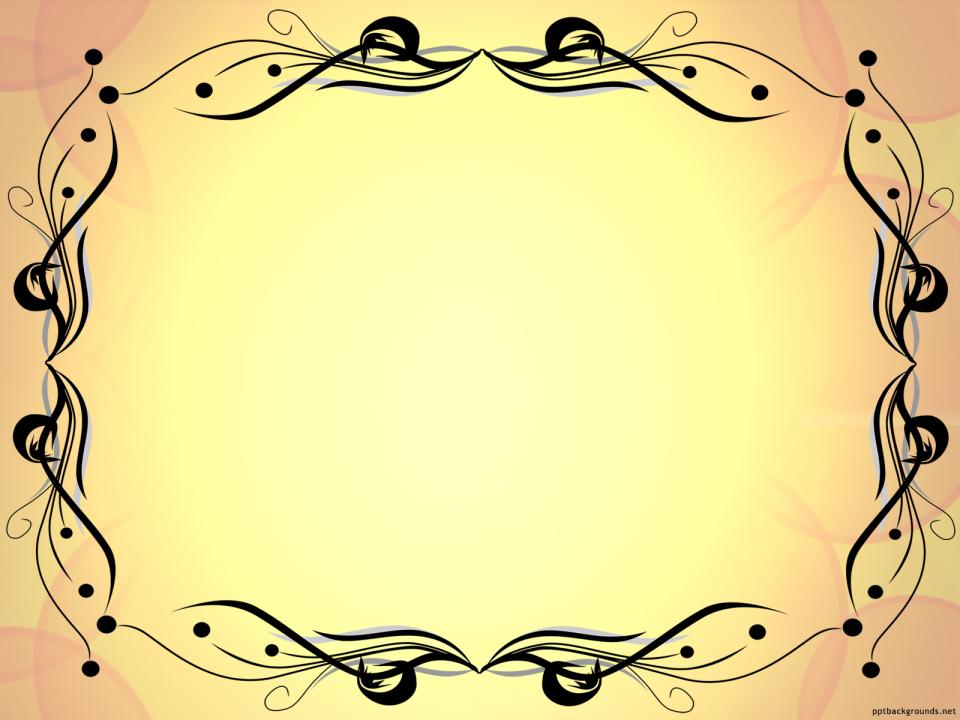 Шаг 8
Кроме разных видов песка есть совсем необычные, которые называются «Поющие пески». Поинтересуйтесь у ребенка: «Почему они так называются? Почему он так считает?». Выслушайте все предположения ребенка. И после беседы прочитайте детям легенду о поющих песках  и как они возникли.
https://мир-детей.дети/to-kids/khochu-vse-znat/3099-priroda-poyushchie-peski.html
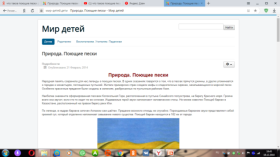 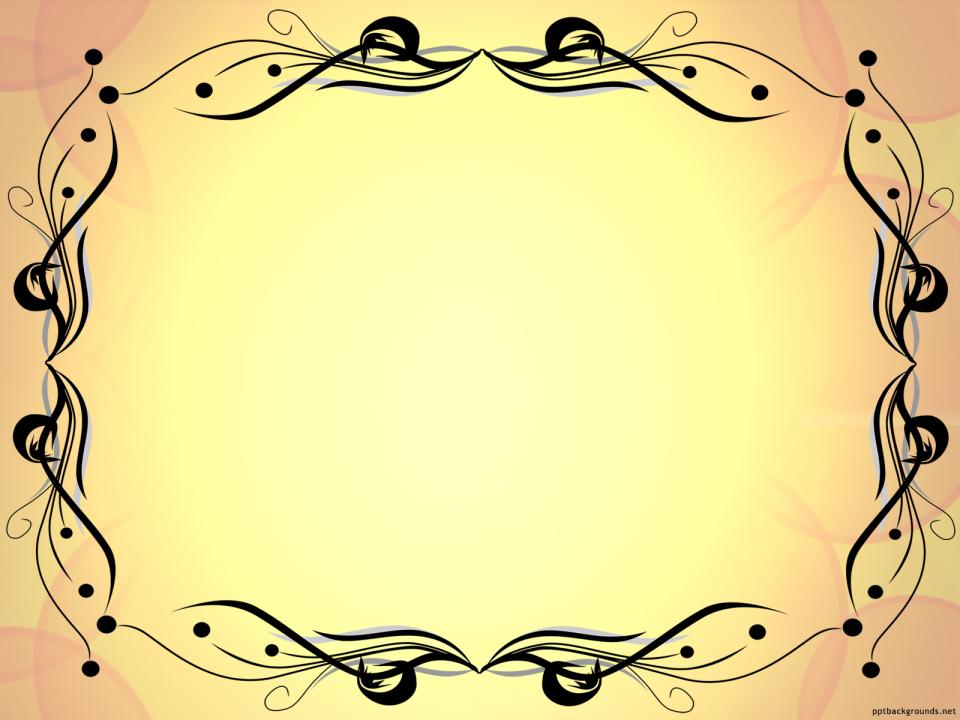 Шаг 9
Песок поможет вашему  малышу научиться ориентироваться в пространстве, считать, развивать тактильно-кинестетическую чувствительность, мелкую моторику, воображение  устанавливать закономерности.  
Предлагаем Вам картотеку игр с песком:
https://nsportal.ru/detskiy-sad/raznoe/2015/05/17/igry-s-peskom-kartoteka
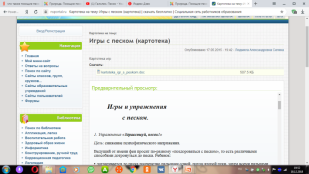 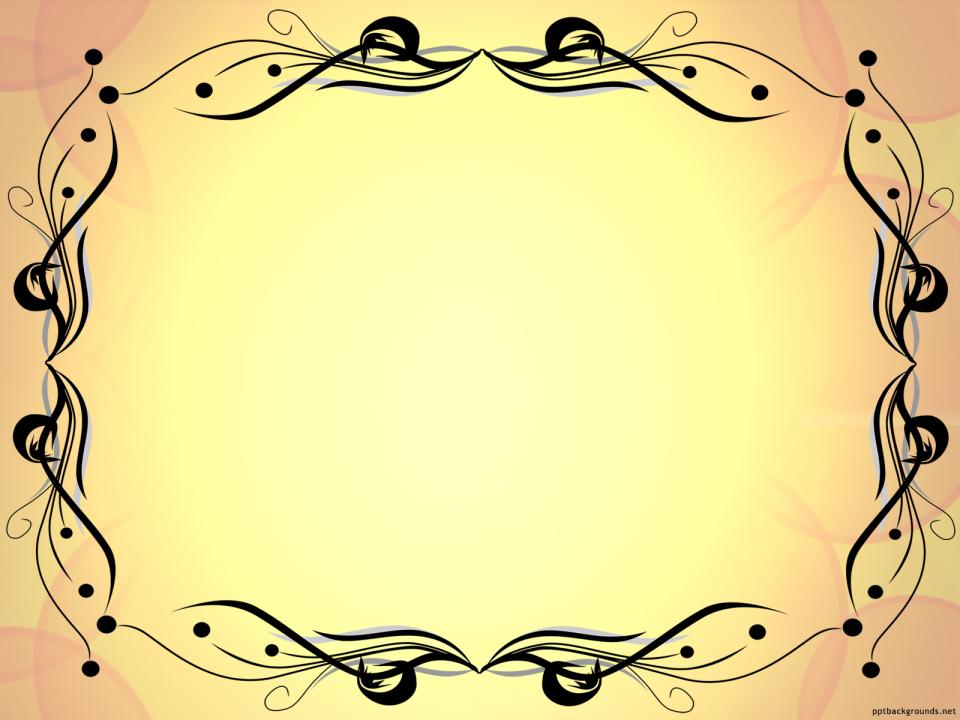 Шаг 10
А знаете ли вы, что в песок можно не только играть, но и создавать картины из песка? Предлагаем мастер классы:
https://www.youtube.com/watch?v=xGXPXhTt_a8
https://www.youtube.com/watch?v=T2T7ljHobUg
https://www.youtube.com/watch?v=iGyojGjAvyw
https://www.youtube.com/watch?v=lFmTtikCQo4
Картины из песка в бутылке:
https://www.youtube.com/watch?v=DeWarle4dW0

Окраска песка в домашних условиях:
https://www.youtube.com/watch?v=d4X-XRAgdqs
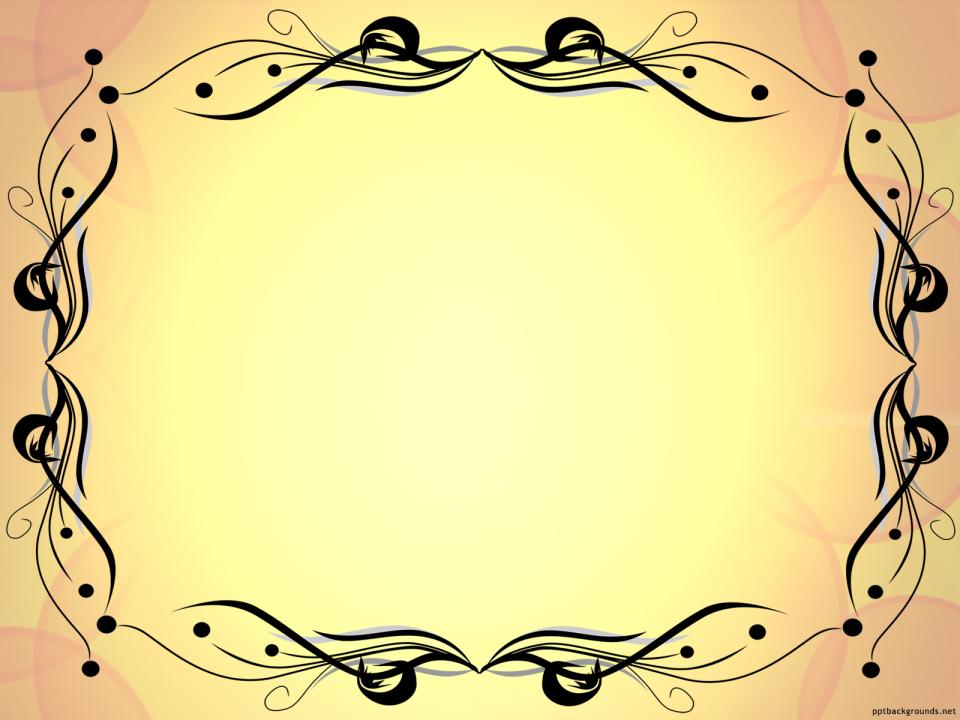 Уважаемые родители, наше путешествие в песочный мир подошло к концу, если Вас заинтересовала данная тема, то мы приглашаем к нам в мини-музей, который находится в Лаборатории СП «Детский сад №13»
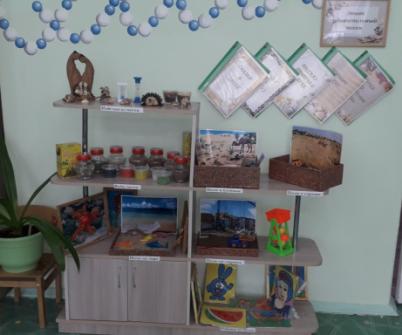 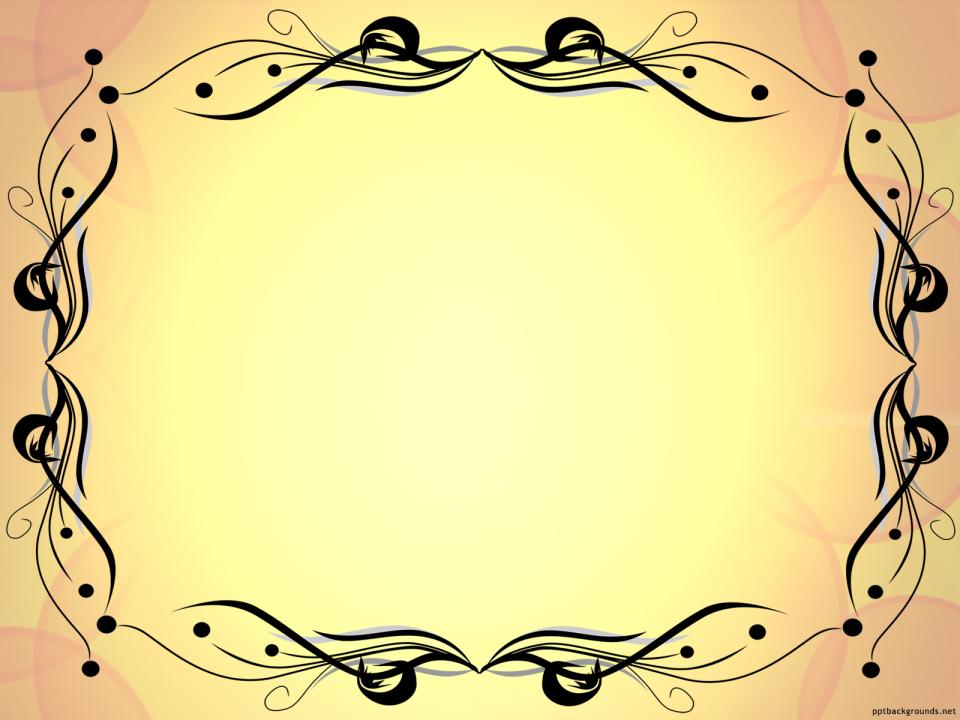 СПАСИБО ЗА ВНИМАНИЕ!